Fuel Cell
anode
cathode
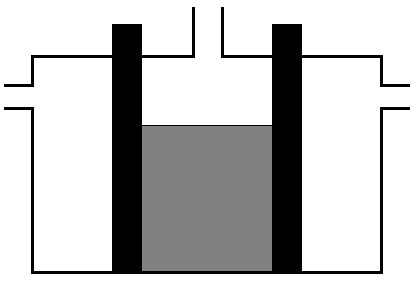 ?
?
O2
H2
?
Potassium
Hydroxide
Solution
OVERALL EQUATION
Click on labels and ?s for further information
ANODE
POROUS CARBON
WITH NICKEL (CATALYST)


2H2 (g) +4OH- (aq)  4H2O (l) + 4e-
Half Equation
CATHODE
POROUS CARBON
WITH NICKEL & NICKEL OXIDE (CATALYST)


O2 (g) + 2H2O (l) + 4e-  4OH- (aq)
Half Equation
OVERALL EQUATION
2H2 (g) + O2 (g)  2H2O (aq)

 about 70% efficiency